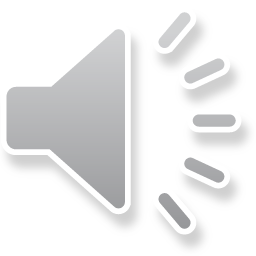 Annual Awards for Excellence in Education
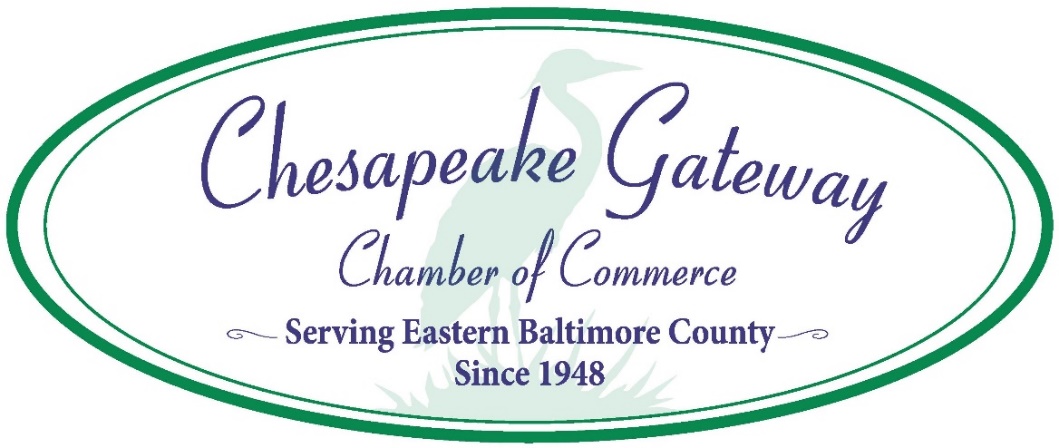 Tuesday, May 24, 2022
www.chesapeakechamber.org
Program
Welcome
Sophia Montgomery, Chamber Board Chair, Director of Sales, Country Inn & Suites Baltimore North

Greetings
Darryl Williams, Ed.D., Superintendent, Baltimore County Public Schools
Sandra Kurtinitis, Ph.D., President, Community College of Baltimore County

Award Presentations

Closing Remarks
Julie Gaynor, Chamber Board Member, Co-Chair, Workforce Development Committee
Sharon Kihn, Chamber President

Reception
Welcome
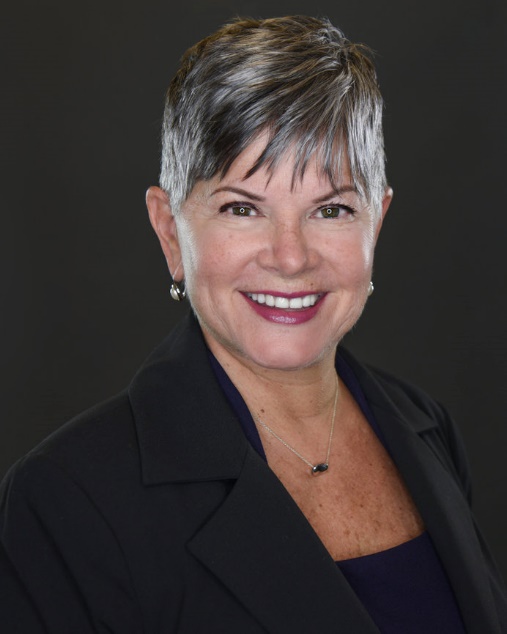 On behalf of the Chesapeake Gateway Chamber of Commerce, Johns Hopkins Bayview Medical Center, the Community College of Baltimore County, and our other wonderful sponsors, I’d like to thank you for joining us for this special Awards for Excellence in Education ceremony.  
The Chesapeake Gateway Chamber of Commerce is very proud to have served Essex, Middle River, White Marsh and the surrounding areas for over 70 years.  This event honors teachers and support professionals from our community, who have made an outstanding contribution to education.  
Our finalists have been selected, because they:
· Direct and/or participate in leadership tasks, extra-curricular programs and special   	activities in the school and community
· Create a quality and innovative learning environment for all students
· Demonstrate a supportive and caring attitude toward students and/or colleagues
· Make a significant impact on education in a variety of ways
We are very proud of our schools and our students! We are excited about this opportunity to acknowledge the efforts of the individuals responsible for the success of those schools and students. We know how hard our teachers, support professionals and school administrators work, and we appreciate the importance of their role with our future workforce.
Thank you for participating in this celebration.
A Message from Chamber Board Chair Sophia Montgomery
SponsorsA sincere thank you goes to all our sponsors and donors. Without your support, this event would not be possible.
Foundation							Gold



Silver													Bronze
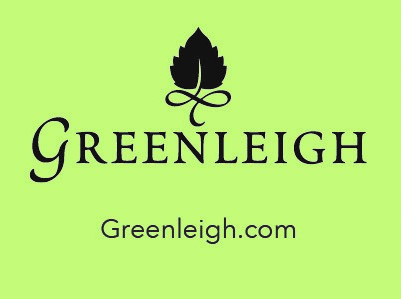 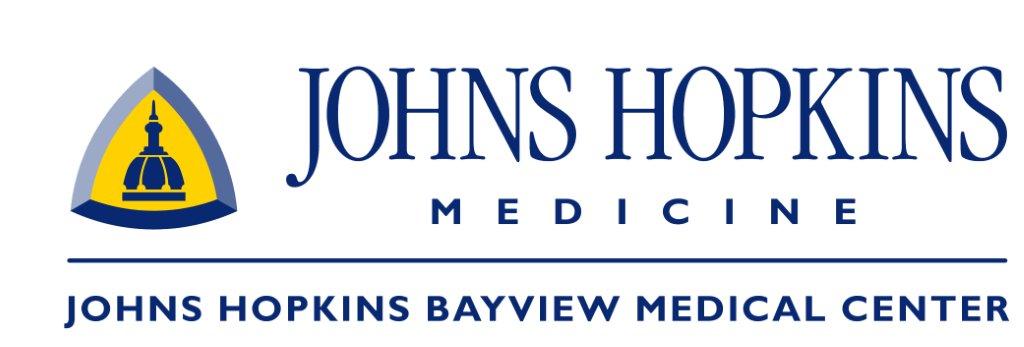 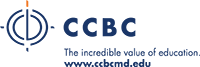 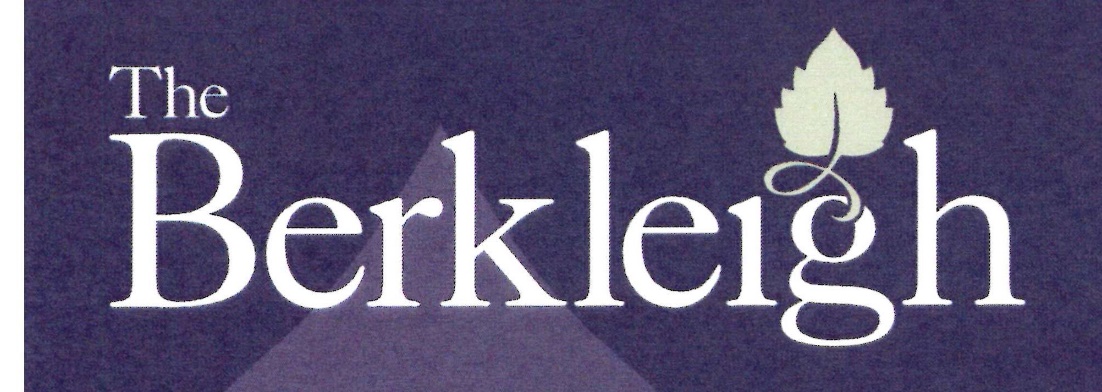 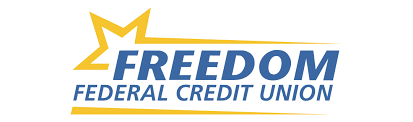 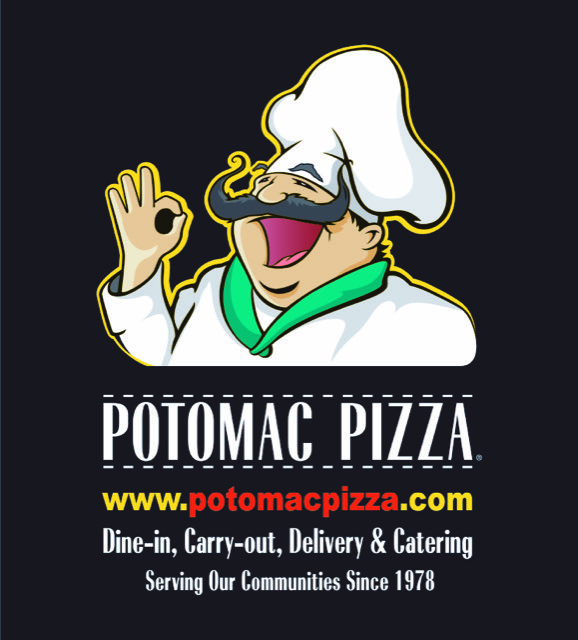 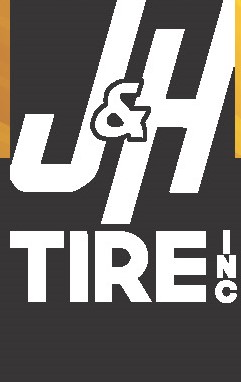 The Romadka 
Family Partnership
Event Donors
Minuteman Press of Canton, Federal Hill & Crofton
Pizza John’s
Al Pollard
Potomac Pizza Grill
Reeder Insurance
The Berkleigh
Two Guys Grill & Pub
Ultimate Watersports
Baltimore County Public Schools
Chick-fil-A Eastpoint
Cockpit in Court
Community College of Baltimore County
Freedom Federal Credit Union
J&H Tires, Inc.
Johns Hopkins Bayview Medical Center
MedStar Franklin Square Medical Center
Selection Process
Principals at all Chesapeake Gateway Chamber member schools have an opportunity to nominate an educator and a support person, and CCBC deans can nominate one professor from each department for the Awards for Excellence in Education.  
All content which could identify the nominee or school is eliminated on all applications before scoring the nominations to keep everything fair and anonymous. 
Nominations are scored by members of the Workforce Development Committee. Committee members from high school do not evaluate high school nominees, and CCBC committee members do not evaluate CCBC nominees. 
Judges look for individuals who go above and beyond their job descriptions, implement unique and creative activities in their schools, contribute to the total school community and stand out in their fields.
Recipients of this year’s awards include two top educators and two support staff members from K-12 schools and one professor from CCBC. Thanks to our generous sponsors, they will each receive $250.
Finalists Teachers
Baltimore County 
Public Schools
Chris Acab
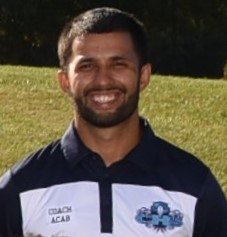 Dependable, Respectful, Diligent, Dedicated
Chesapeake High School
Years Teaching: 3
Physical Education (Grades 9-12), Health (Grade 12)
Amber Glover
Perceptive, Creative and Empathetic
Crossroads Center
Years Teaching: 12
Department Chair & Teacher, Science Department
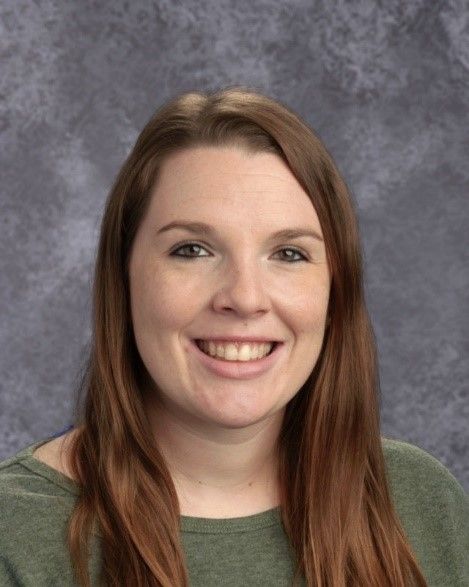 Jason Handlir
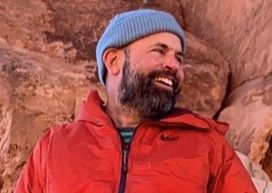 Energetic, Supportive, Dependable
Deep Creek Middle School
Years Teaching: 17
Grade 6 World History
Richard Hinal
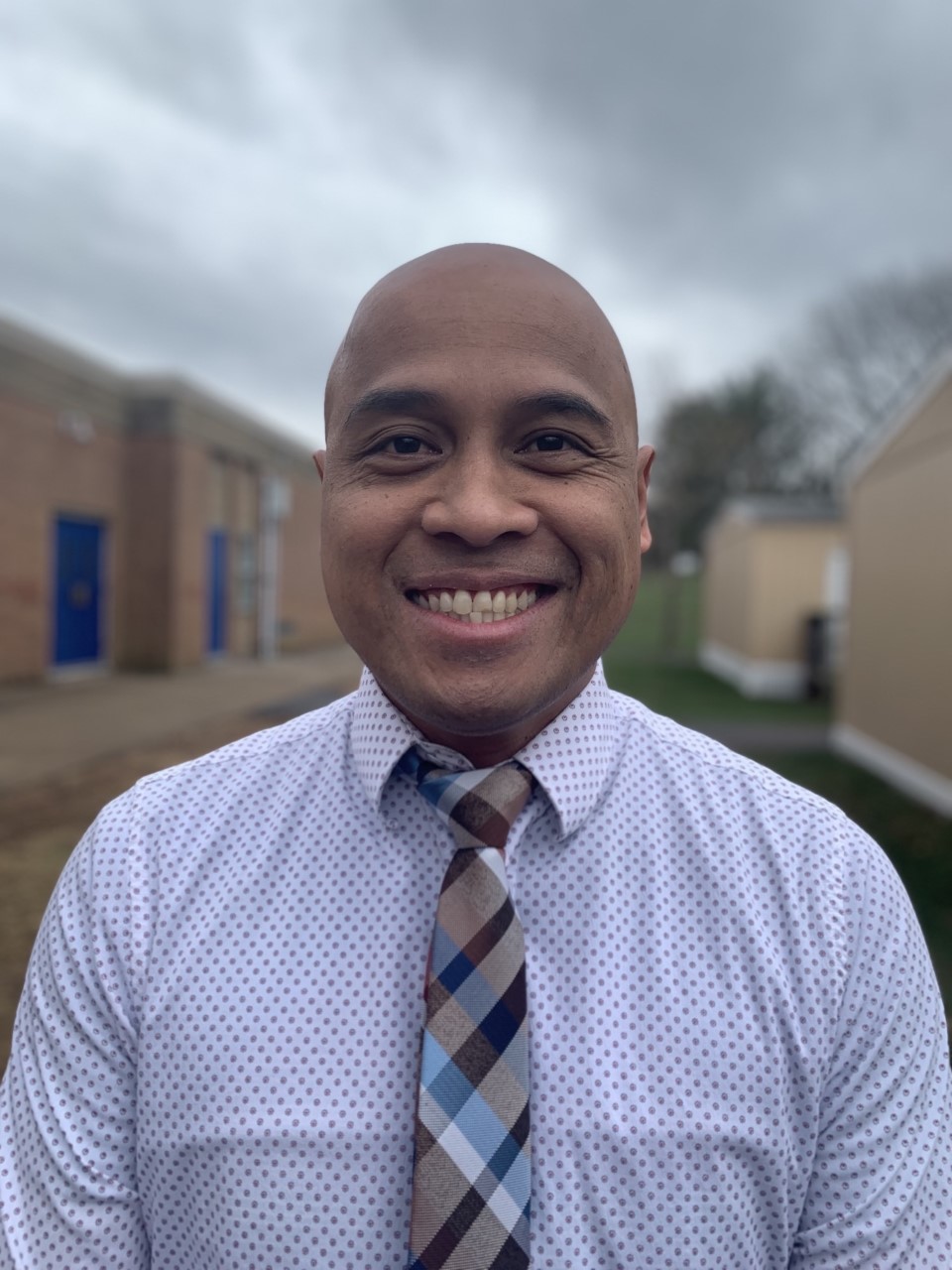 Charismatic, Caring, 
	Hard-working
Shady Spring Elementary School
Years Teaching: 7
Grade 5 Math & Science
Renee Johannes
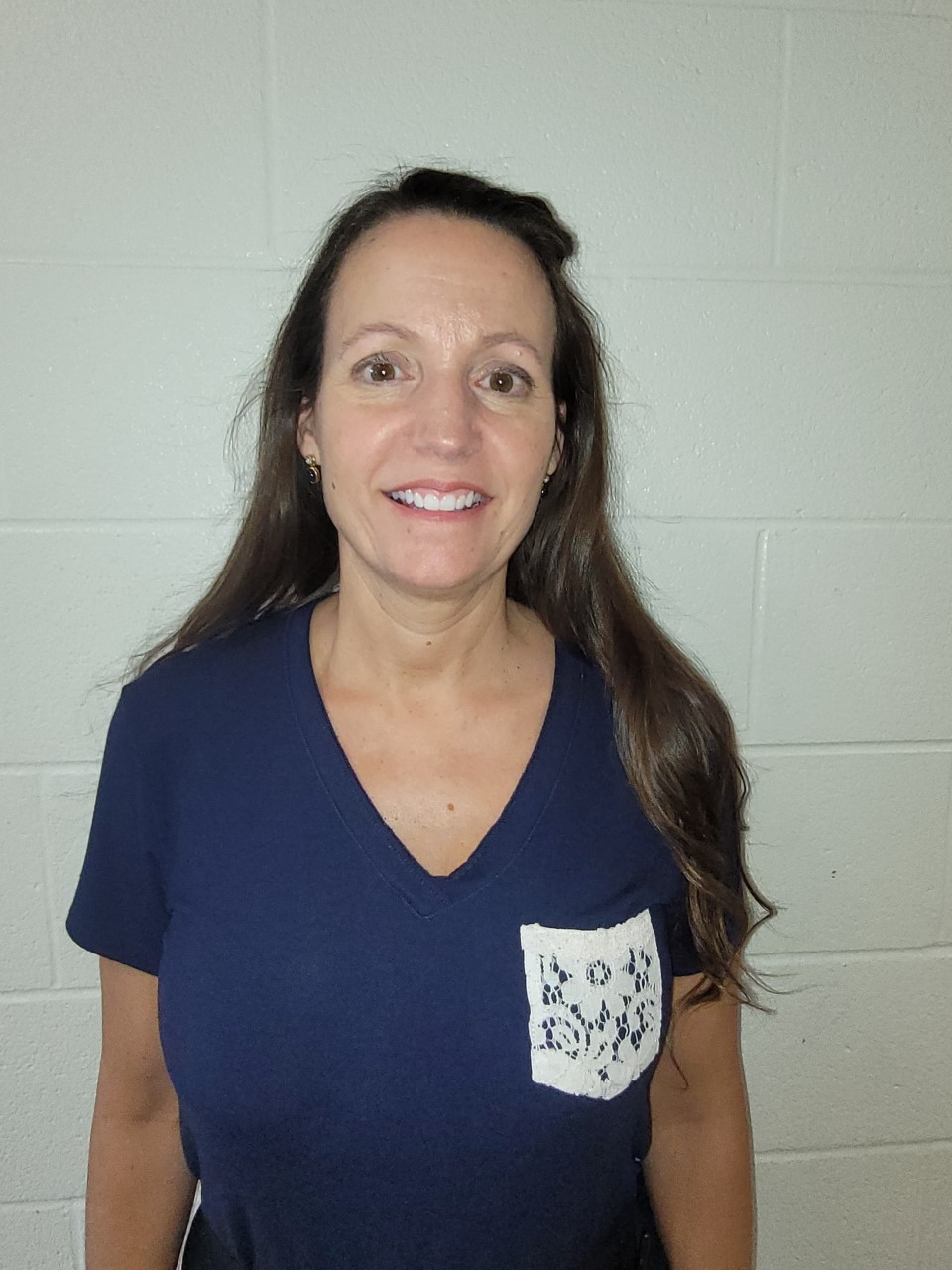 Dedicated, Passionate, Resourceful, Compassionate
Essex Elementary School 
Years Teaching: 29
Grade 4 – All Subjects
Elizabeth McLaughlin
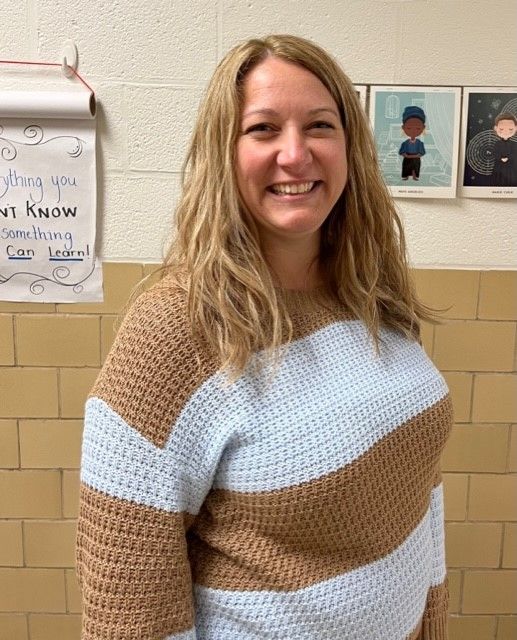 Committed, Reflective, Creative
Mars Estates Elementary School
Years Teaching: 7
Grade 3, All Subjects
Veronica Rider
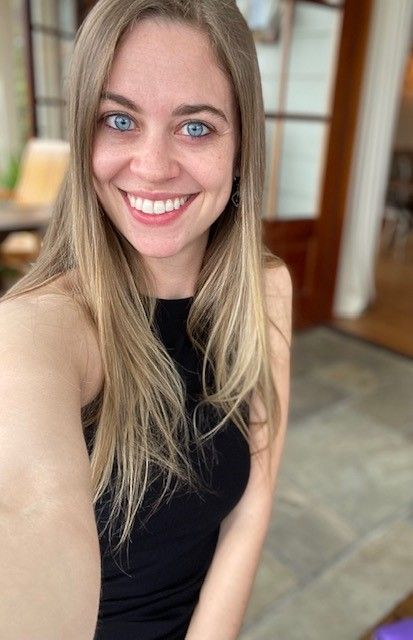 Leader, Positive, Supportive
Hawthorne Elementary School 
Years Teaching: 9
Kindergarten
Lindsay Schulz
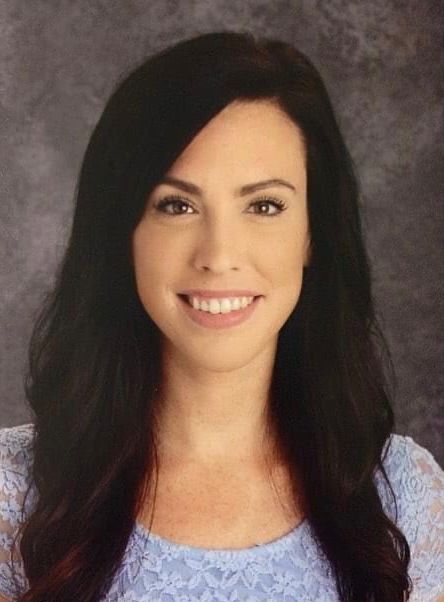 Dedicated, Creative, Organized, Collaborator
Sandalwood Elementary School
Years Teaching: 10
Grade 3
MaryEllen Sittner
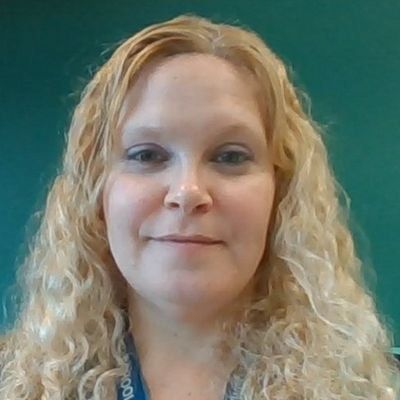 Outstanding, Dedicated, Supportive, Caring, Team Player
Kenwood High School
Years Teaching: 16
Staff Development/ELA Teacher
Dawn Sollenberger
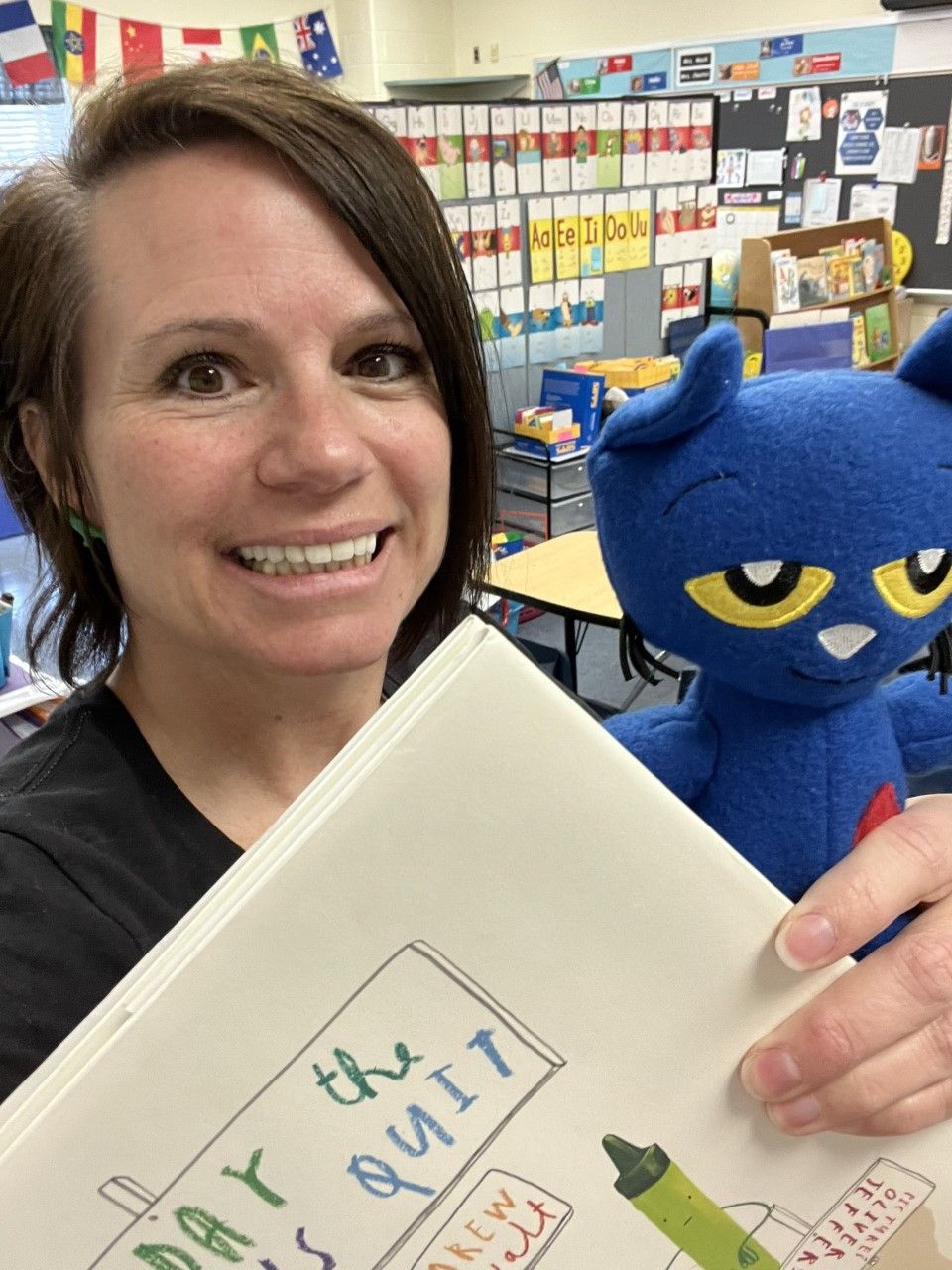 Dedicated, Student Centered, Advocate
Martin Boulevard Elementary School
Years Teaching: 21
Reading Specialist
Richelle Sprouse
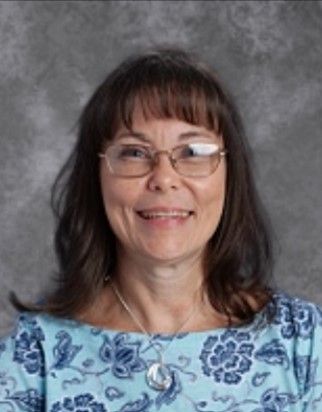 Passionate, Collaborative, Invested
Orems Elementary School
Years Teaching: 31
Grade 1
Recipients Teachers
Baltimore County 
Public Schools
CONGRATULATIONS
Chris Acab
Mars Estates Elementary School
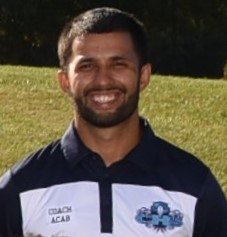 CONGRATULATIONS
Elizabeth McLaughlinMars Estates Elementary School
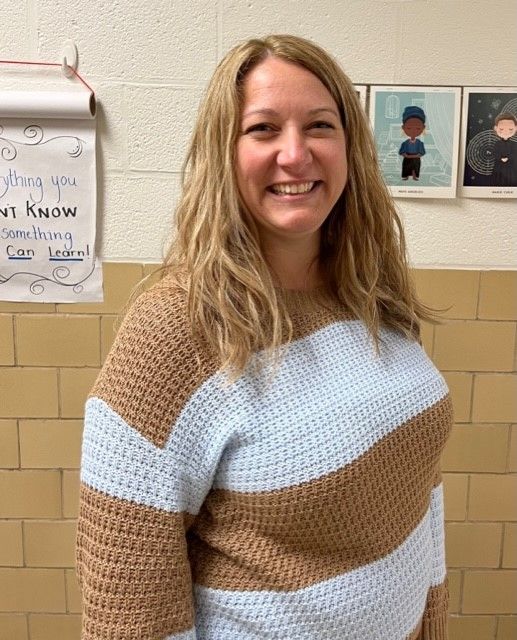 Finalists Professors
Community College of Baltimore County
Jessica Brown-Strott
Energetic, Student-Centered, Motivating, Resourceful, Reliable
Department: Teacher Education 
Expertise: Elementary Education, Literacy, Supporting Initiative to Recruit & Retain Teachers
Years at CCBC: 7
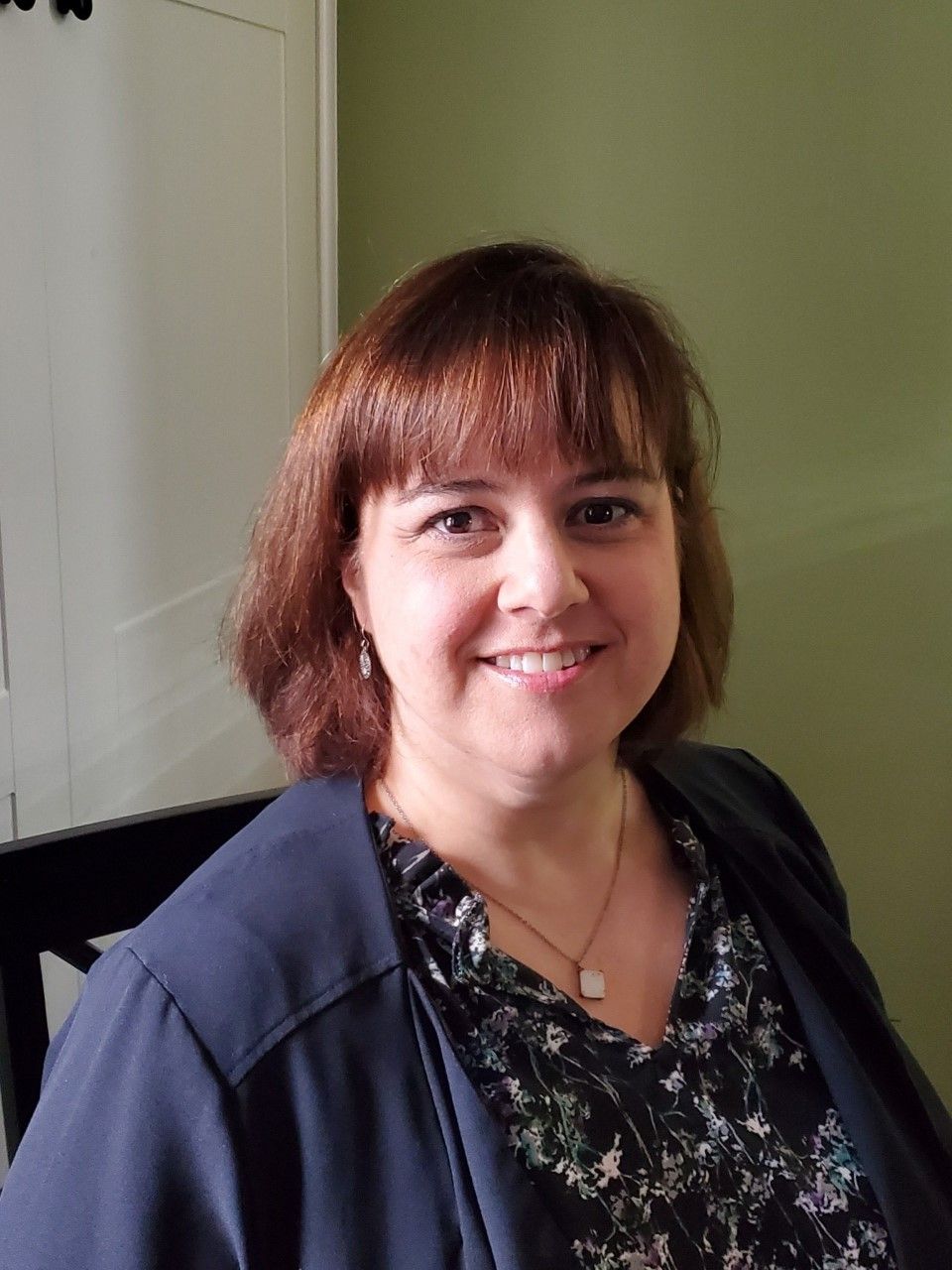 Dr. Pauline Hamilton
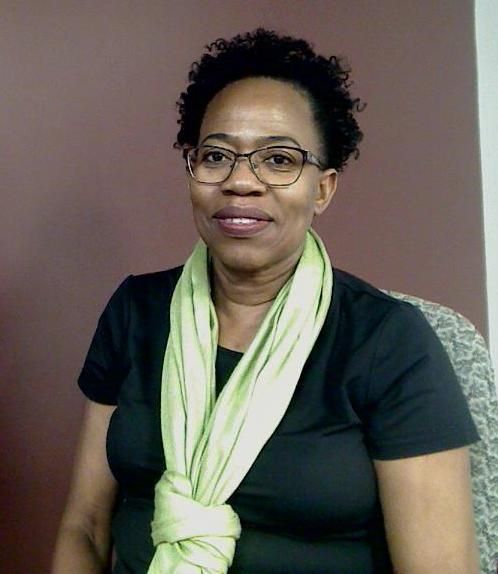 Intelligent, Student-oriented, Fiercely Independent, Missed Dearly
Department: Physical Science
Expertise: Chemistry
Years at CCBC: 12
RecipientProfessors
Community College of Baltimore County
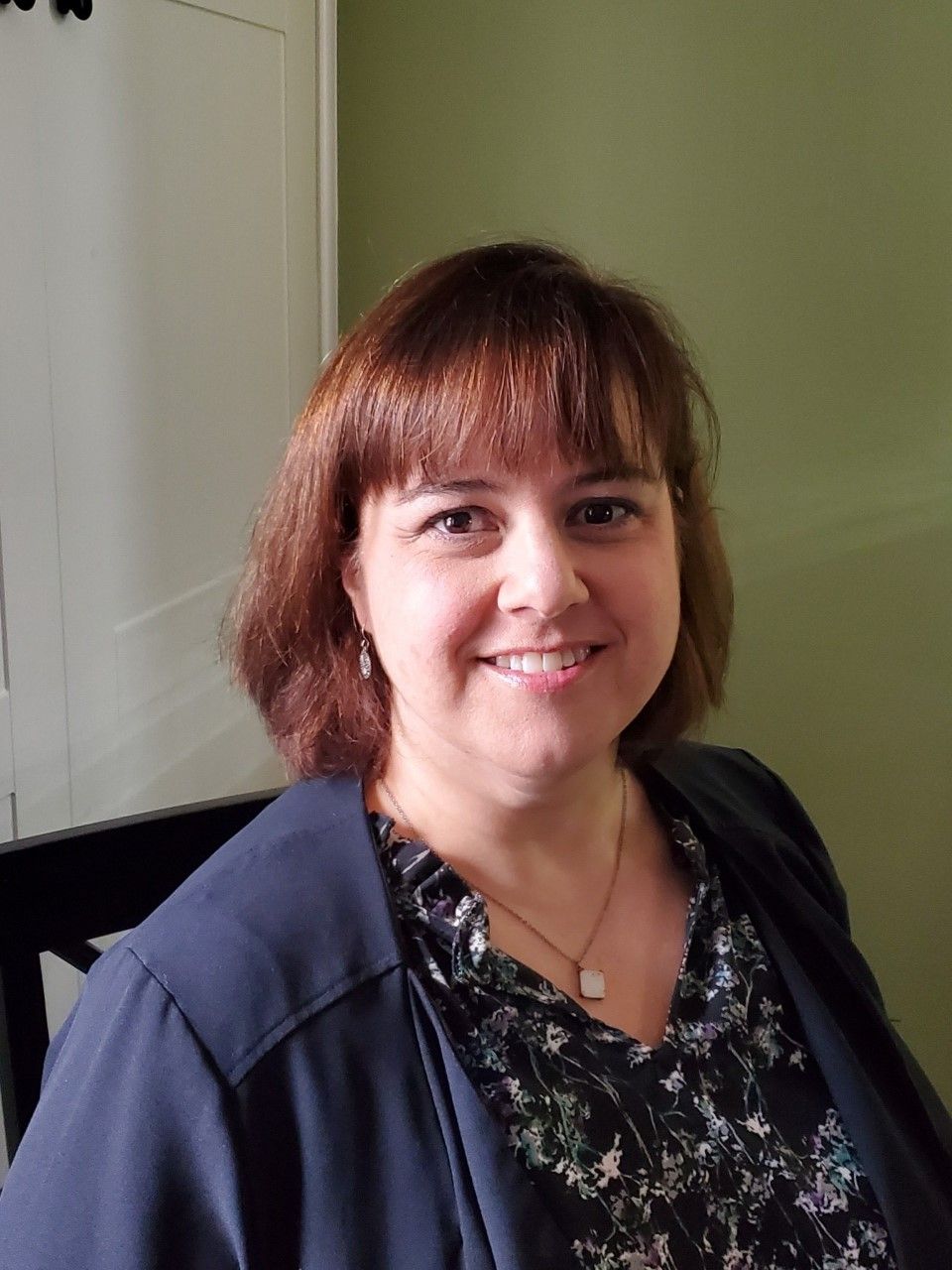 Congratulations

Jessica Brown-Strott
Teacher Education Department
Finalists Support Professionals
Baltimore County 
Public Schools
Laurey Dobson
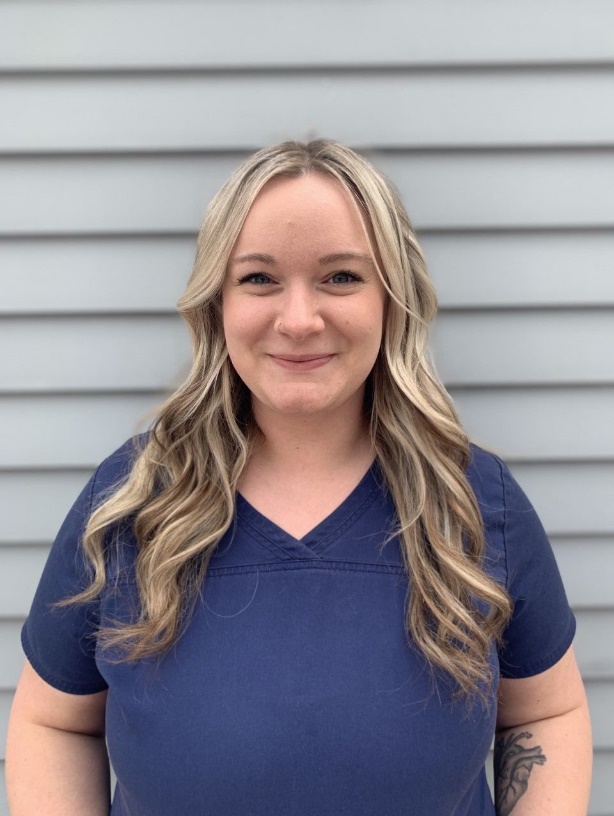 Compassionate, Hard working, Dependable
Shady Spring Elementary School
Years in Current Assignment: 4
Nurse
David DuBose
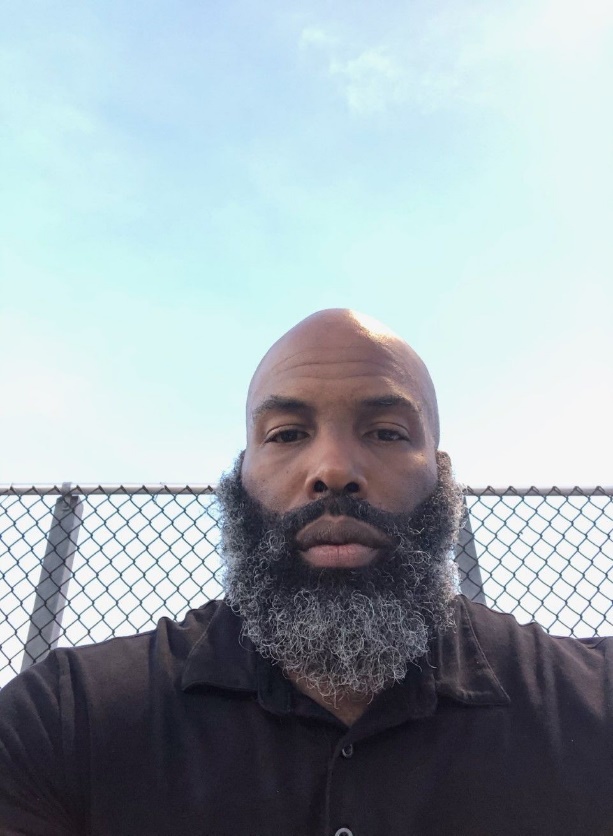 Team Player, Flexible, Calm Demeanor
Sandalwood Elementary School
Years in Current Assignment: 4
Paraeducator
Amy Eubert
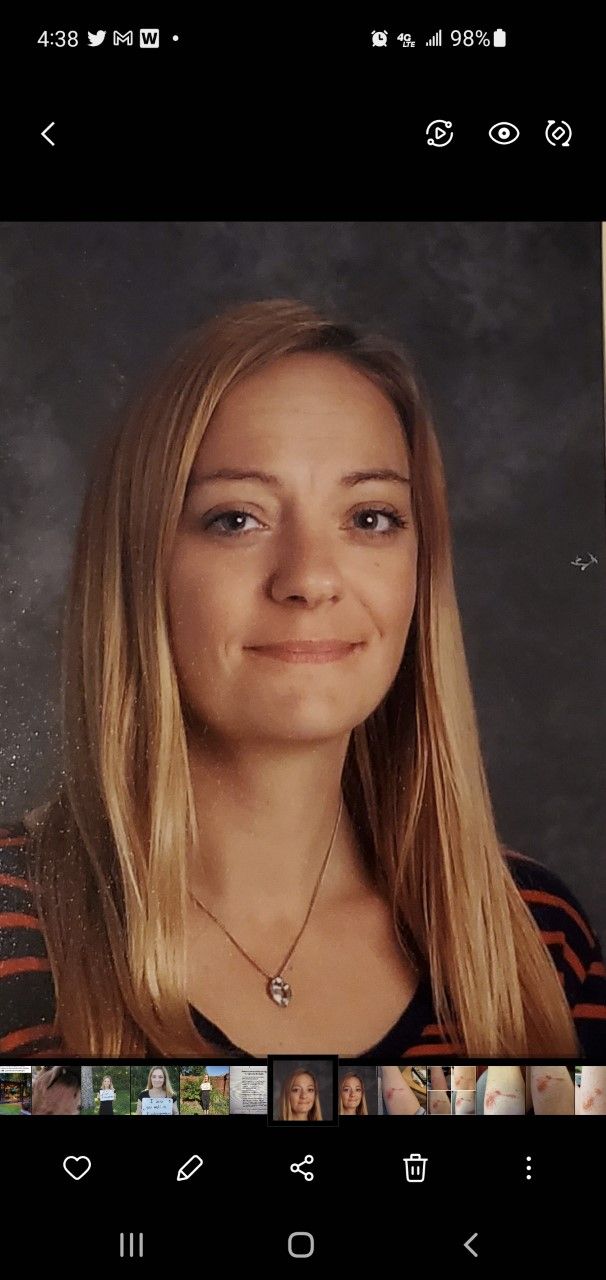 Dedicated, Caring, Knowledgeable
Orems Elementary School
Years in Current Assignment: 9
Early Childhood Paraeducator
Kristina Johns
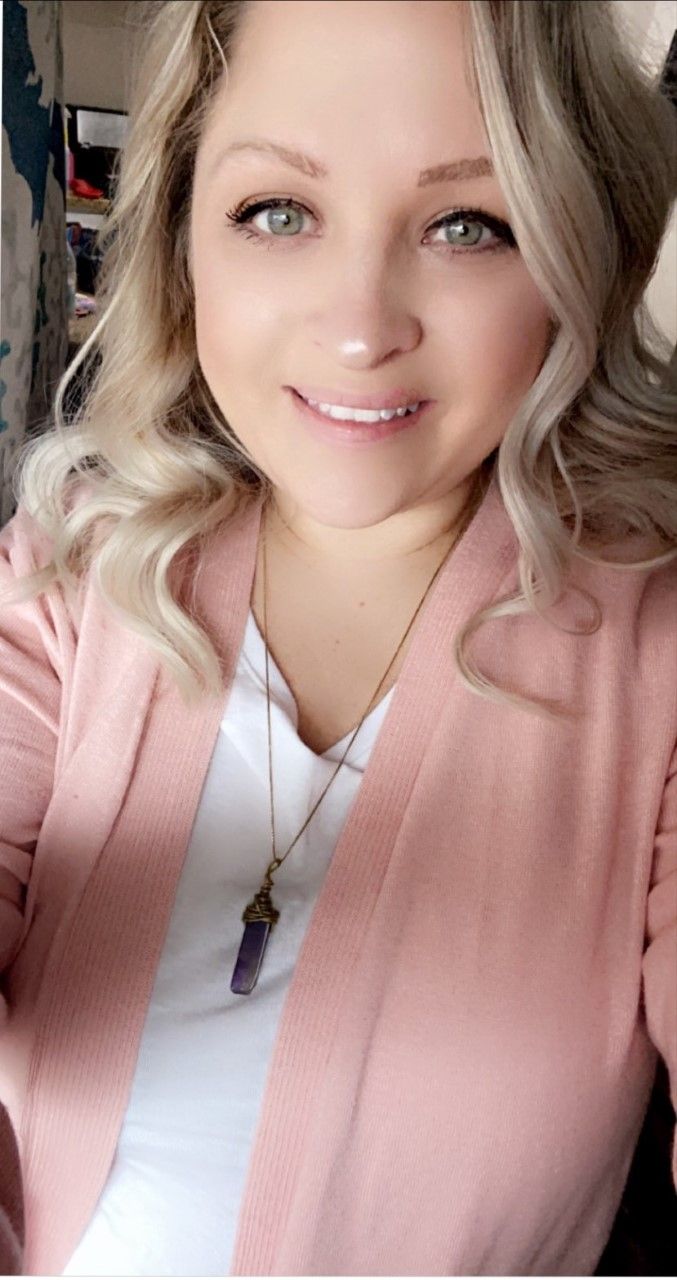 Creative, Friendly, Supportive
Hawthorne Elementary School 
Years in Current Assignment: 6
Support Staff/Assistant Educator with Early Childhood Department
Denise Lucas
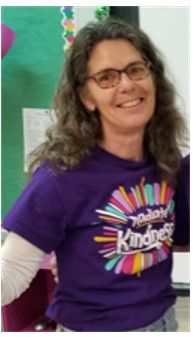 Team Player, School Advocate, Dedicated
Martin Boulevard Elementary School
Years in Current Assignment: 15
Paraeducator
Valerie Markey
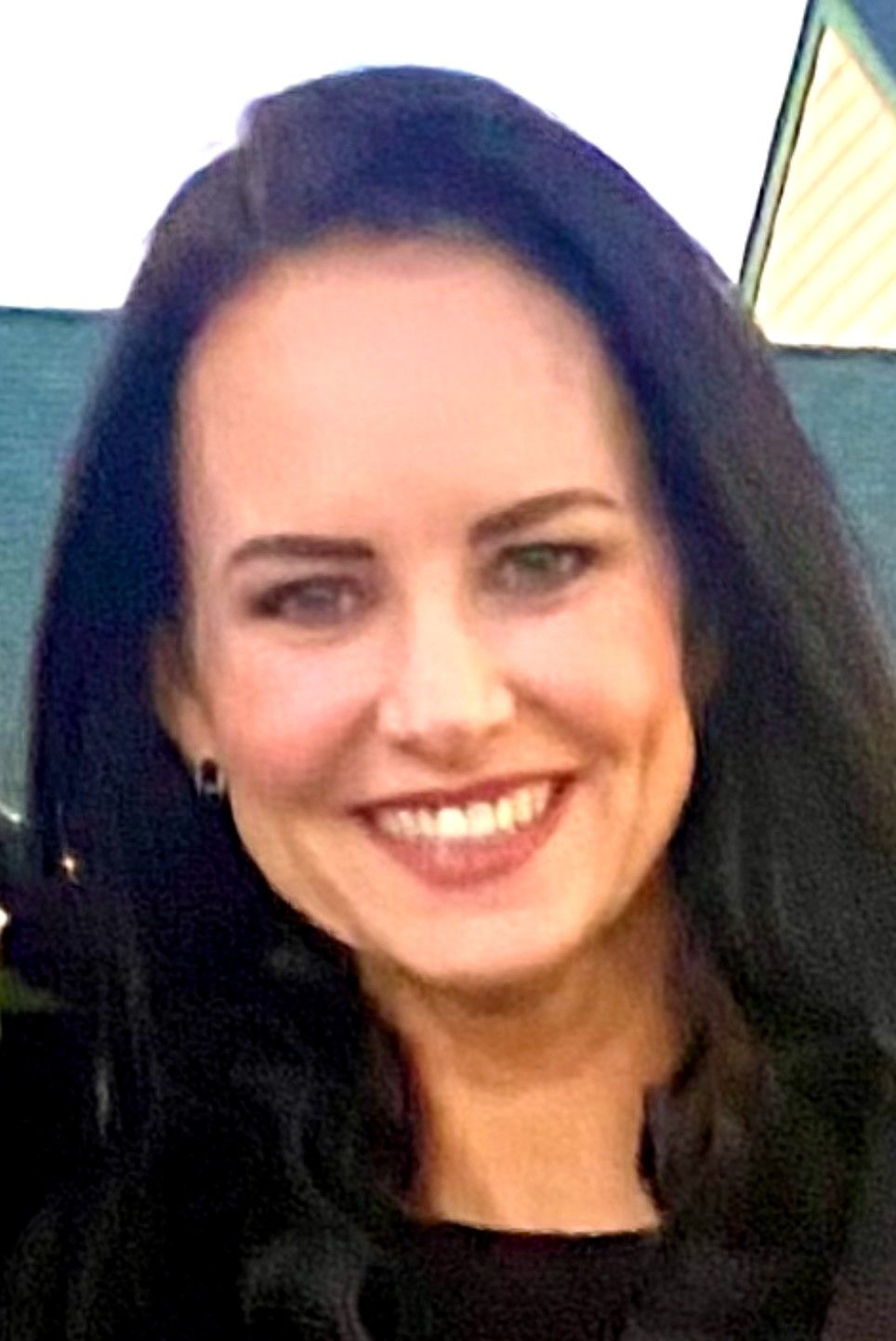 Flexible, Compassionate, Inclusive
Mars Estates Elementary School
Years in Current Assignment: 10
Speech Language Pathologist
Stefanie Paige
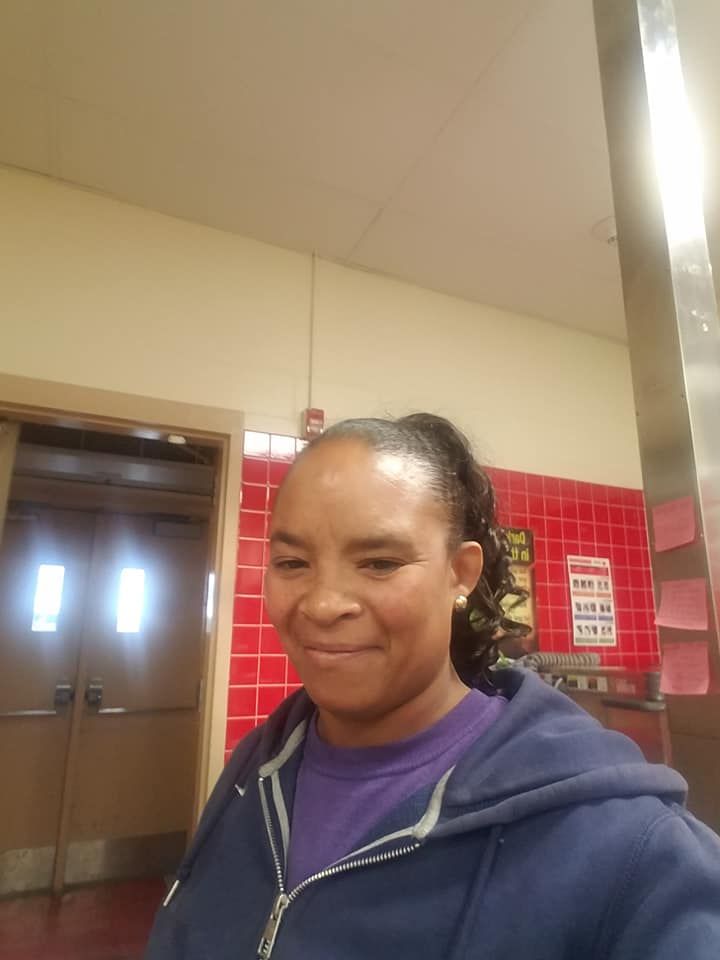 Outgoing, Dedicated, Hard Working, Compassionate, Reliable
Kenwood High School
Years in Current Assignment: 2
Building Service Worker
Andrea Ruffin
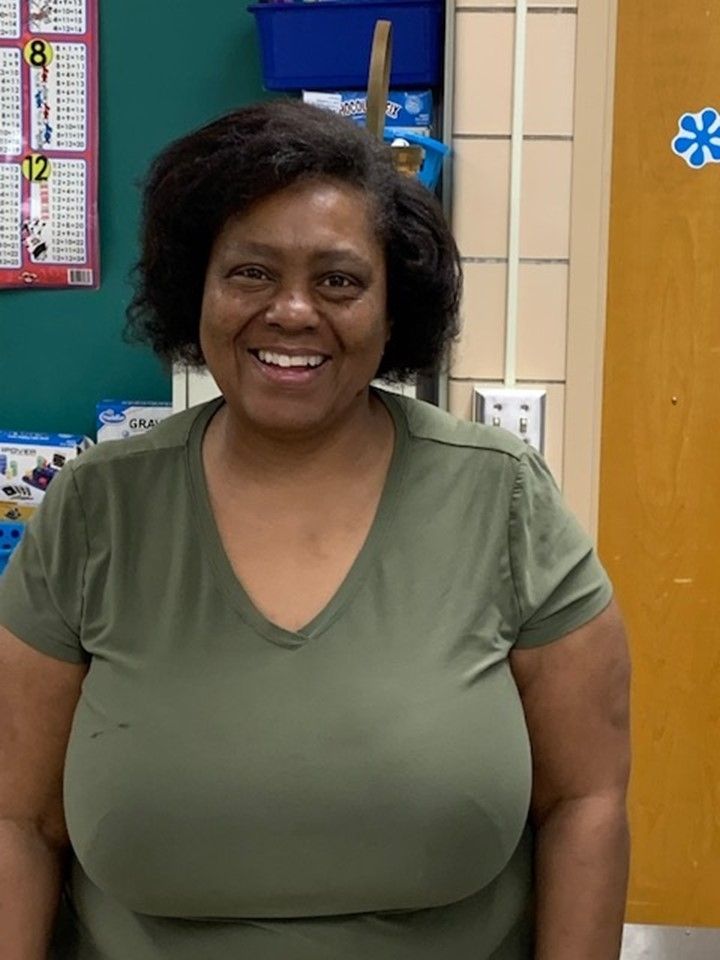 Caring, Supportive, Dedicated, Kind, Uniting
Deep Creek Middle School
Years in Current Assignment: 3
Paraprofessional
Suzanne R. Spangler
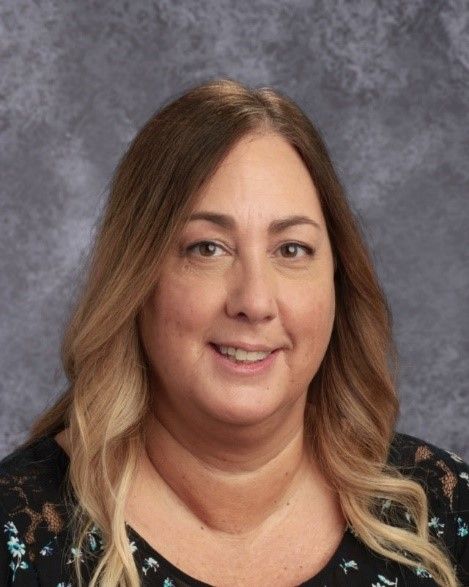 Resourceful, Empathetic, Knowledgeable
Crossroads Center
Years in Current Assignment: 3 
 Secretary
Marlene Walters
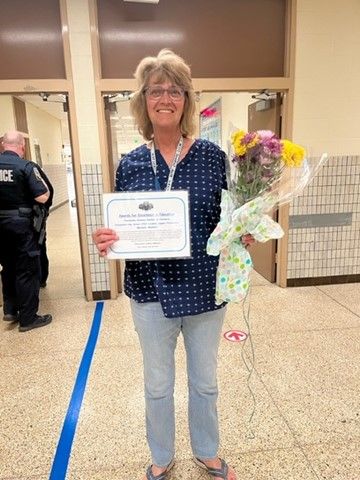 Steadfast, Respected, Eager, Compassionate
Chesapeake High School
Years in current assignment: 17
Student Support Staff & Assistant to the Athletic Director
Recipients Support Professionals
Baltimore County Public Schools
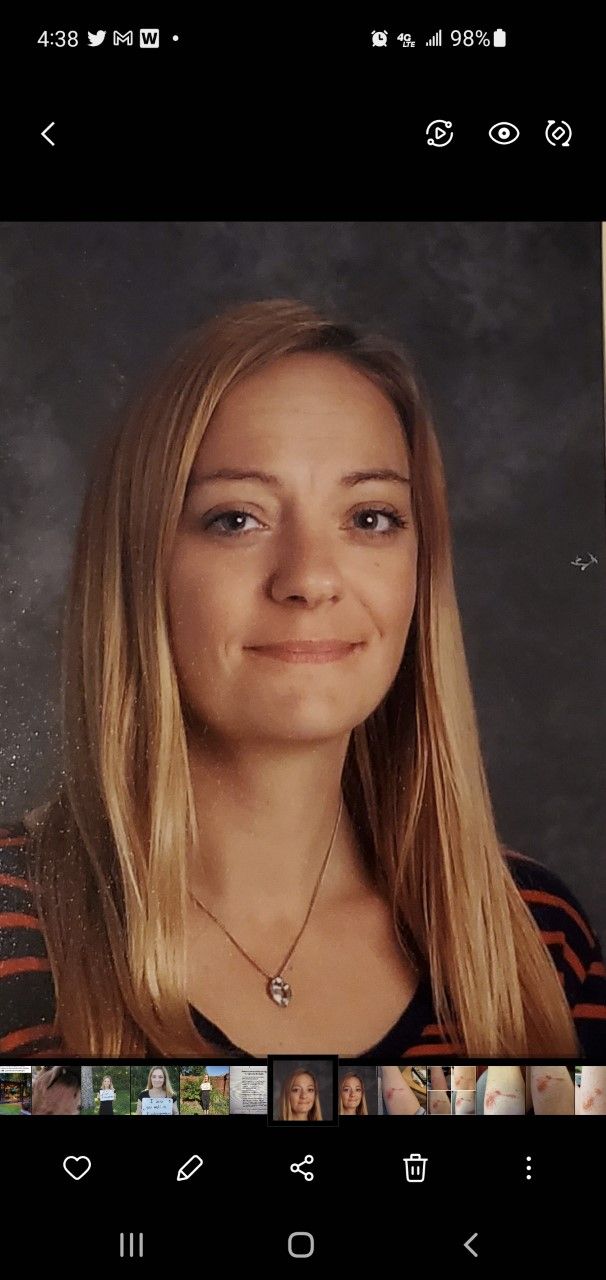 Congratulations

Amy Eubert
Orems Elementary School
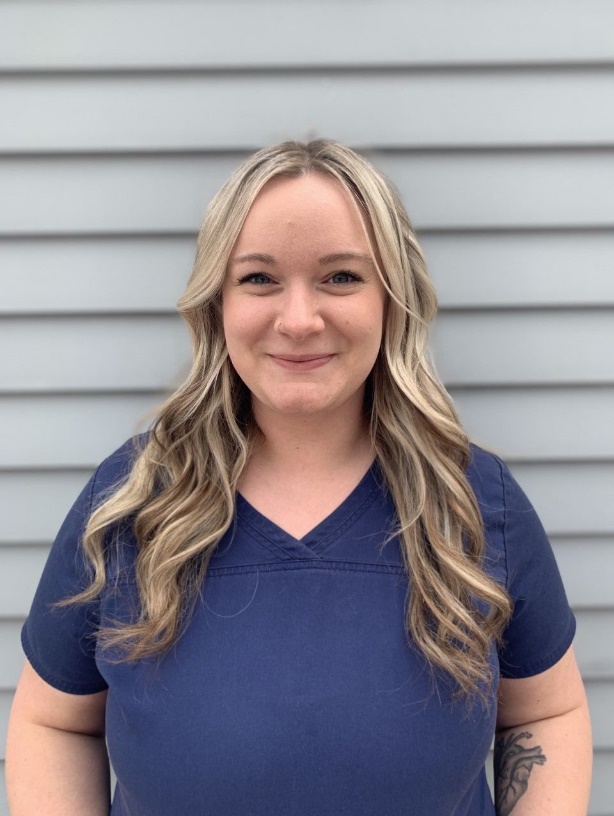 Congratulations

Laurey Dobson
Shady Spring Elementary School
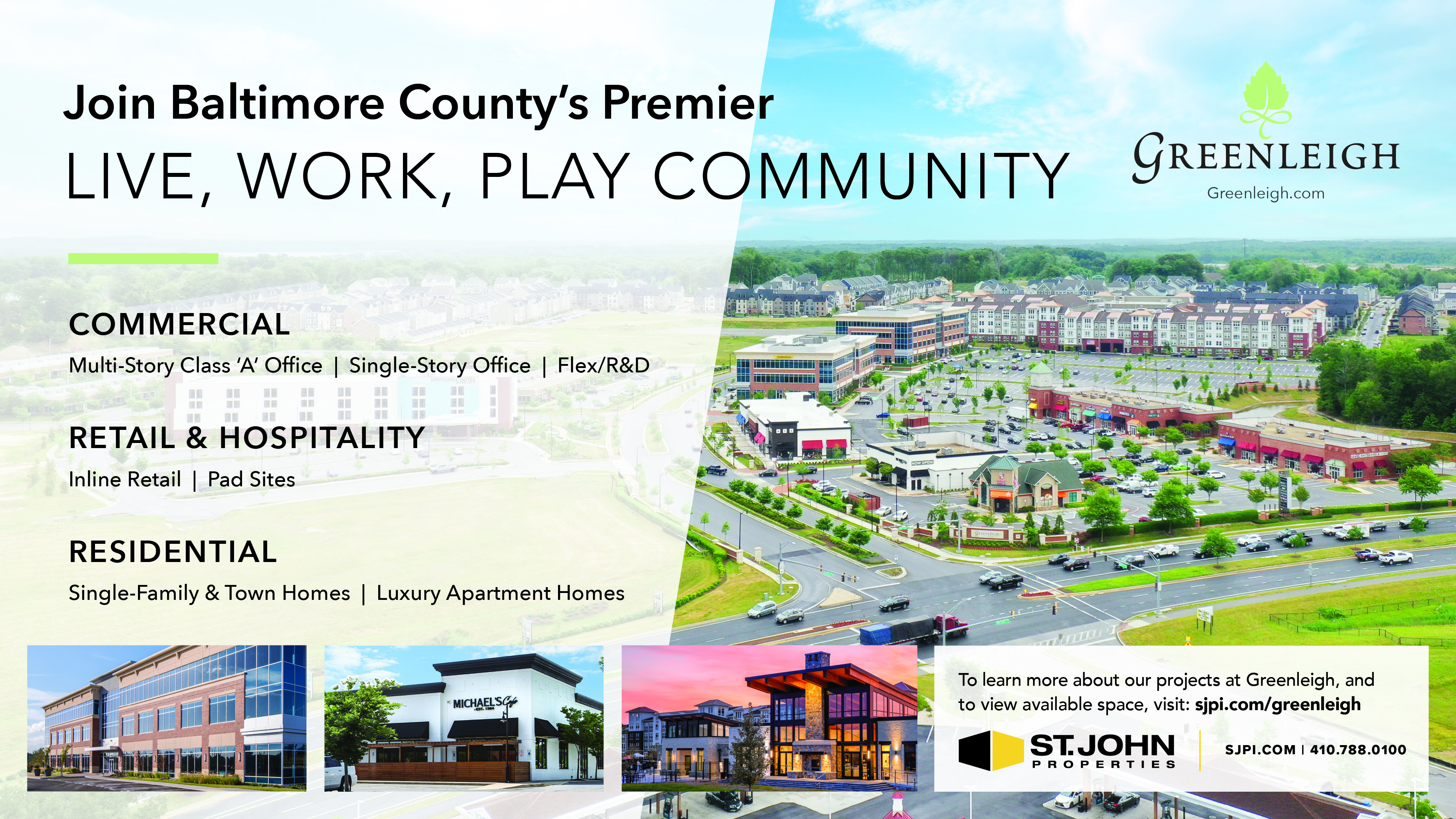 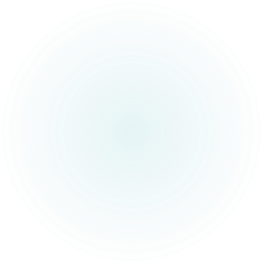 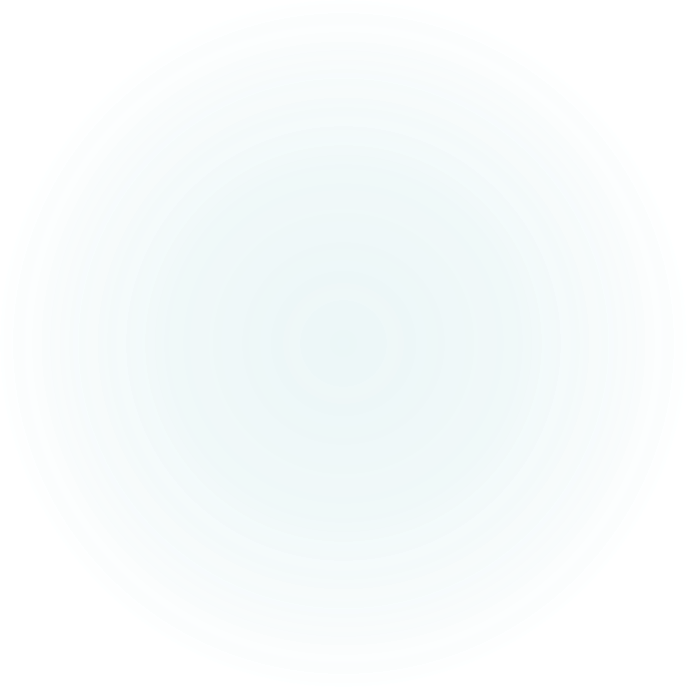 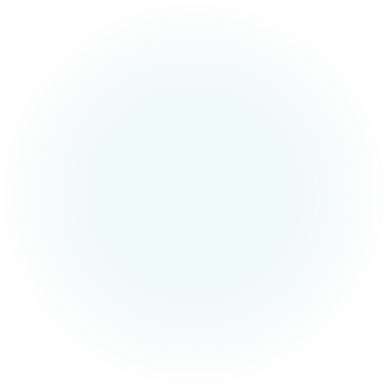 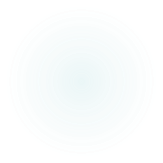 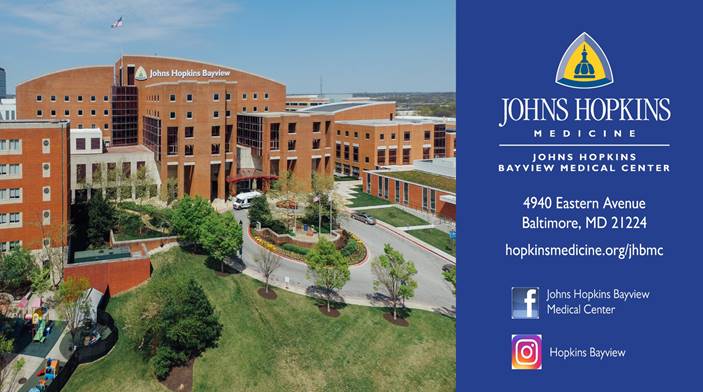 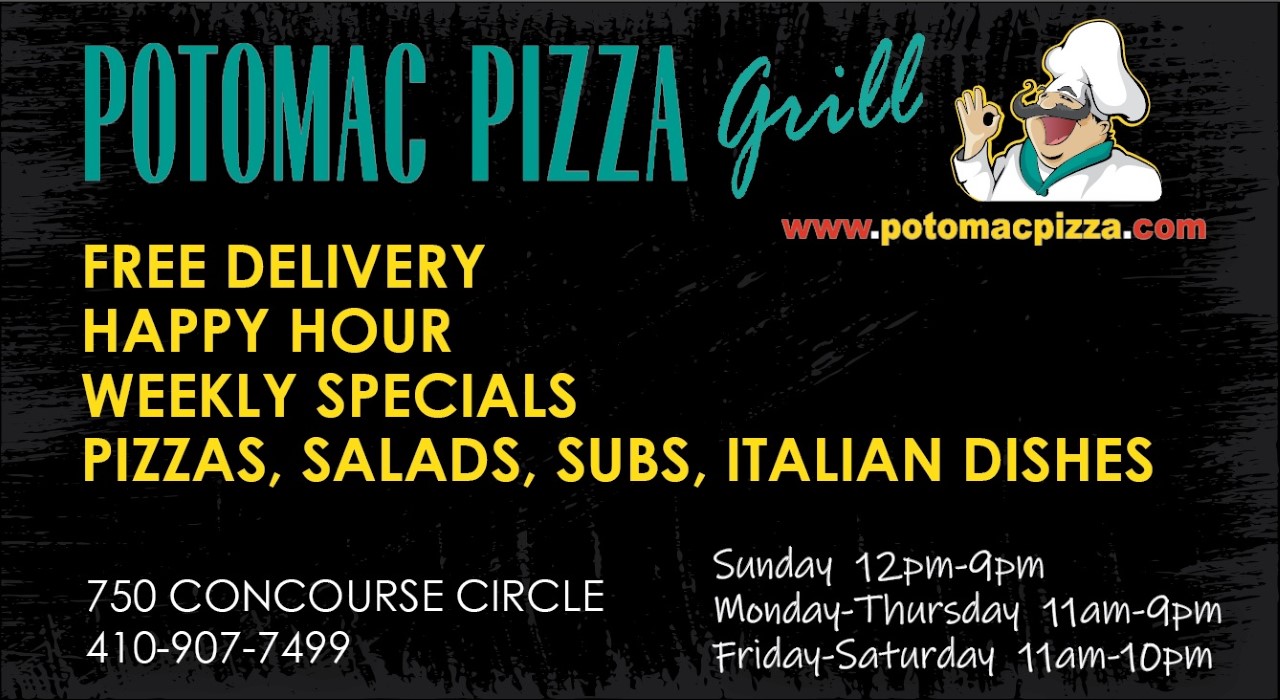 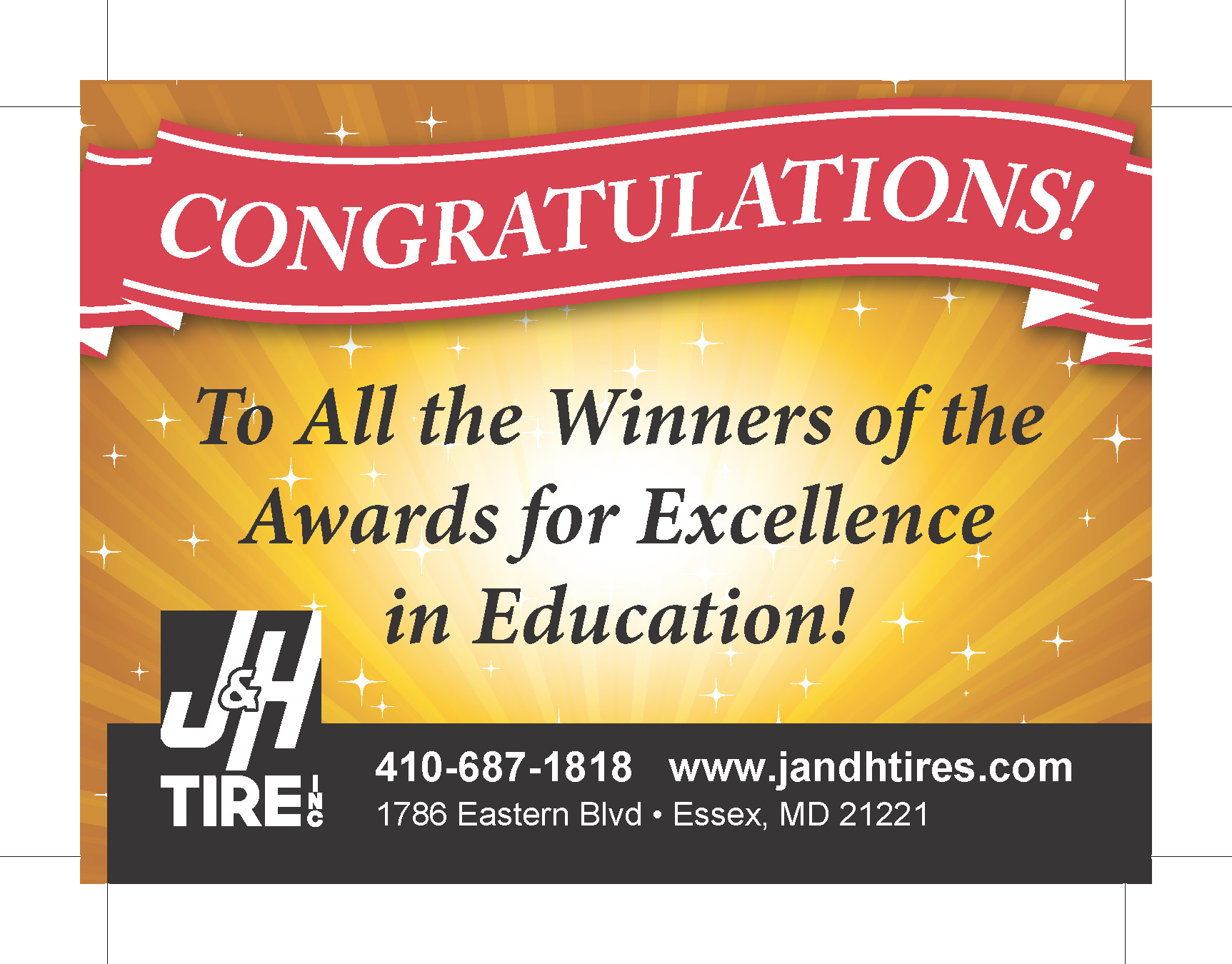 The Romadka 
Family Partnership
is honored to sponsor the 
2022 Awards for Excellence 
in Education.  
We wish to congratulate all nominees 
and thank these outstanding educators 
and support professionals 
for their service 
to the families of our community.
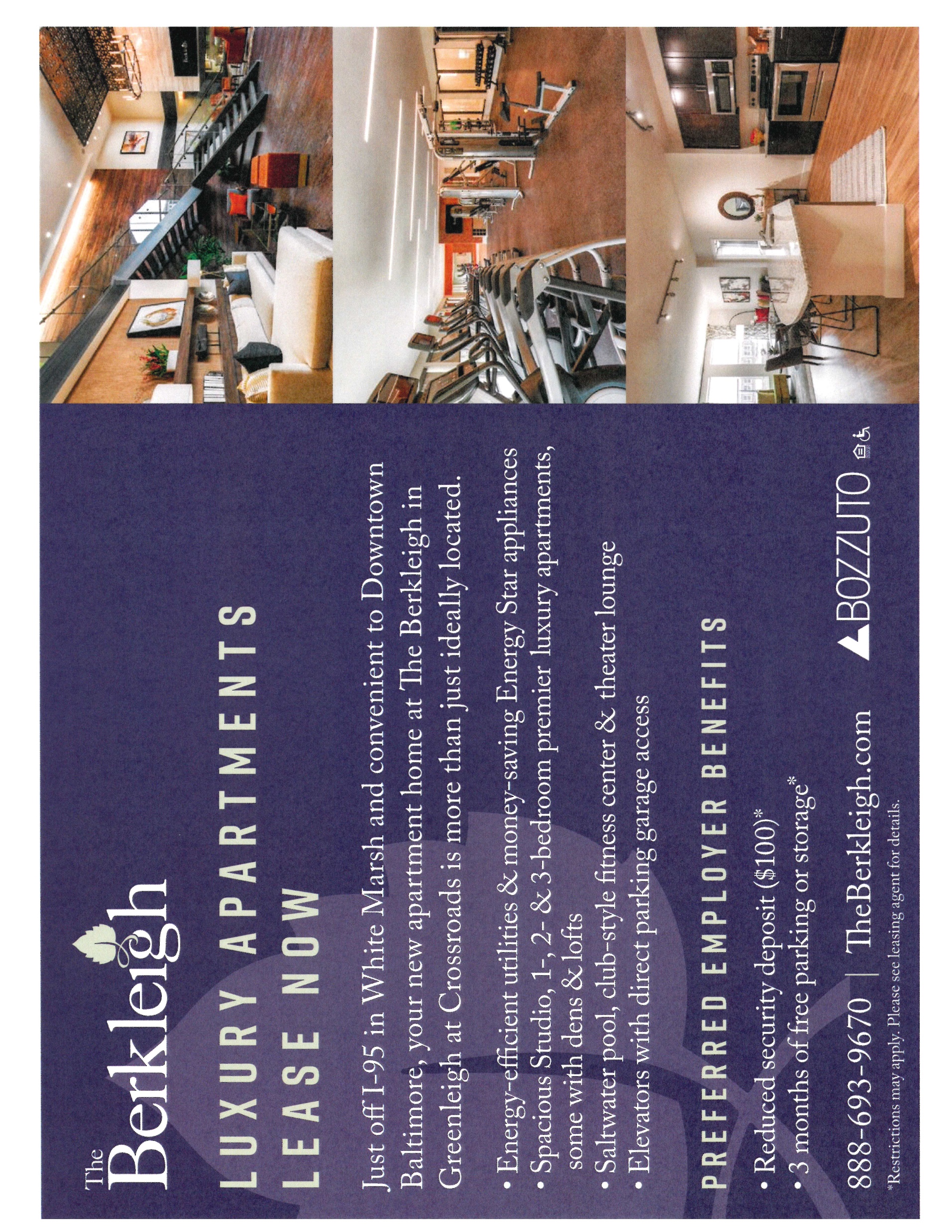 Thank You Workforce Development Committee
The Chamber wishes to sincerely thank the following members of the Workforce Development Committee for their dedication and ongoing commitment to important business/education partnership programs, as well as the Awards for Excellence in Education:

Julie Gaynor, Retired Educator – Co-Chair
Marc Ershler, CCBC, Essex Campus – Co-Chair
Pat Carroll, Johns Hopkins Bayview Medical Center
Emilie Cherry, CCBC, Essex Campus
Alicia Fales, BCPS-School to Career Transition, CTE
Susan Hahn, BCPS-Family & Community Engagement
Jennifer Joyner, CCBC, Essex Campus
Sharon Kihn, Chesapeake Gateway Chamber of Commerce
Steve Levy, Potomac Pizza Grill
Christy Moore, Chesapeake High School
Brian Peller, Freedom Federal Credit Union
Al Pollard, Martin State
David Ring, Maryland Insurance Administration
James Roeder, Kenwood High School
Nicholas Scalice, Chesapeake High School
Chesapeake Gateway Chamber of Commerce Leadership
Executive Committee:
Chair – Sophia Montgomery, Country Inn & Suites Baltimore North
Vice Chair – Mary Williams, White Marsh Mall
Secretary – Joseph Musumeci, Jr., YHB CPAs & Consultants
Treasurer -- Chelsea Morton, The Berkleigh
Immediate Past Chair – John Hess, Eastpoint Mall
 
Board Members:Danielle G. Alderson, Chick-fil-A Eastpoint
Marc Ershler, Community College of Baltimore Co. - Essex Campus
Benjamin Hughes, Maryland Air National Guard - 175th Wing
James Johnson, Hendersen-Webb, Inc.
Stuart Levine, MD, MedStar Franklin Square Medical Center
Steven Levy, Potomac Pizza Grill
Clifford O’Connell, Cliff’s Hi-Tech Body Shop
Alfred Pollard, Martin State Airport
Karmen Slezak, Parker, Pallett, Slezak & Russell, LLC
Rebecca Walker, St. John Properties, Inc.
Andrew Wasmer, J&H Tires

At-Large Board Members:
William Bafitis, Bafitis & Associates
Julie Gaynor, BCPS (Ret.)
Sharon Jones, Johns Hopkins Bayview Medical Center (Ret.)
James Merritt, Bmore Technology 
Cecile Myrick, Crab Quarters Restaurant (Ret.)
Donna Rolnick, WPM Real Estate Mgmt./Townhomes at River’s Gate
Robert Romadka, Attorney at Law (Ret.)
 
President:  Sharon Kihn
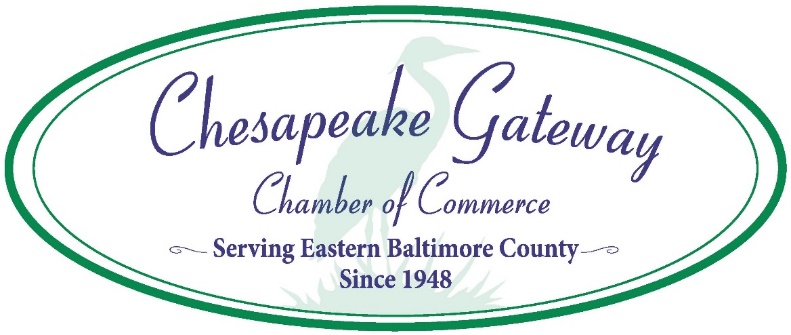 The Chesapeake Gateway Chamber of Commerce serves a beautiful area on the east side of Baltimore County, including a vast waterfront.  Come dine in our restaurants, visit our parks and amenities, sail from our marinas and take advantage of our business opportunities.

Our mission is to promote an economic environment which attracts new businesses while allowing established businesses to prosper. The Chamber is dedicated to enhancing the quality of life in the region it serves by reinvesting its resources in all phases of community life.

The Awards for Excellence in Education program is an initiative of the Chamber’s Workforce Development Committee.  Co-Chaired by Board member Julie Gaynor, BCPS (Ret.), and Marc Ershler, CCBC, this committee is the engine for the Chamber’s business/education partnership.  The Committee consists of an extensive group of educators and business people who share a special interest in the development of youth in eastern Baltimore County.

Through this partnership, the business and education communities interact and work together to strengthen the education/business ties in the area.  The goal of programs initiated and supported by the Committee and the Chamber are meant to achieve several objectives:
-- Help students develop pride in themselves and their community
-- Encourage a yearning for knowledge and scholastic achievement
-- Instill a solid value system and work ethic
-- Compel our youth to dream of a positive future

Initiatives include partnering with businesses to assist needy families, the Passion for Partnerships program and the Awards for Excellence in Education.
The Chamber and our members value a strong workforce, and we want to recognize our wonderful educators for the important role they play in helping students succeed. Thank You  For All You Do!
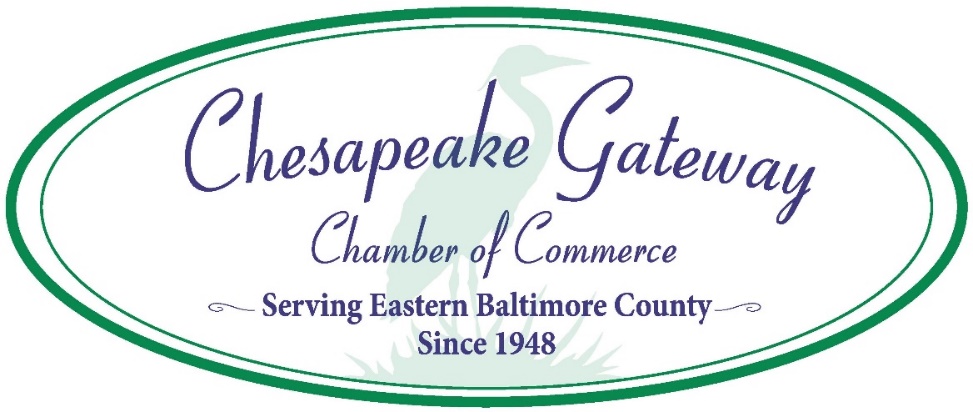 405 Williams Court, Suite 108, Baltimore, MD  21220
Phone: 443-317-8763 Fax: 443-317-8772	
Email: info@chesapeakechamber.org	             www.chesapeakechamber.org